Семинар
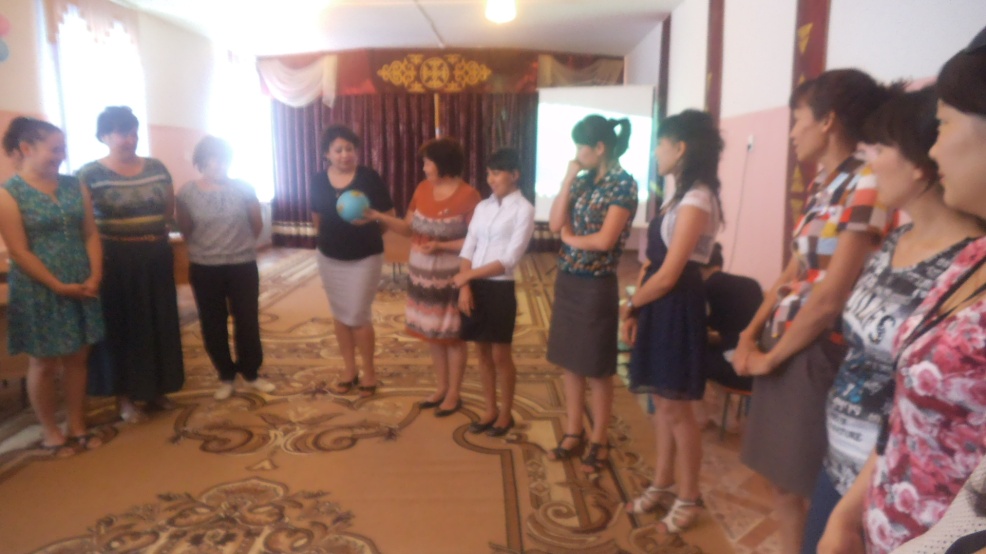 Подзаголовок слайда
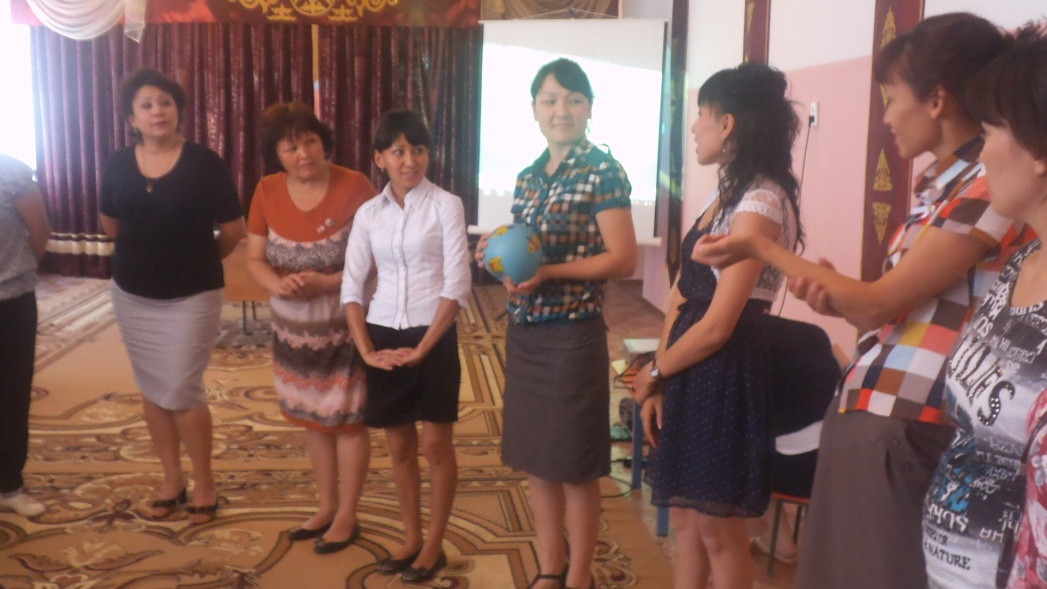 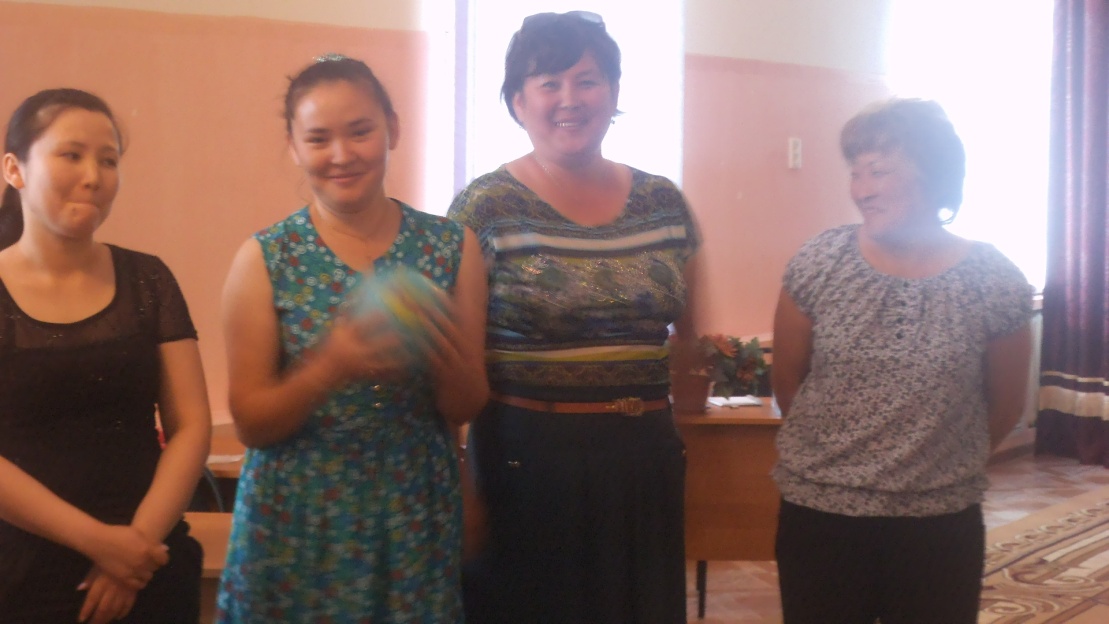 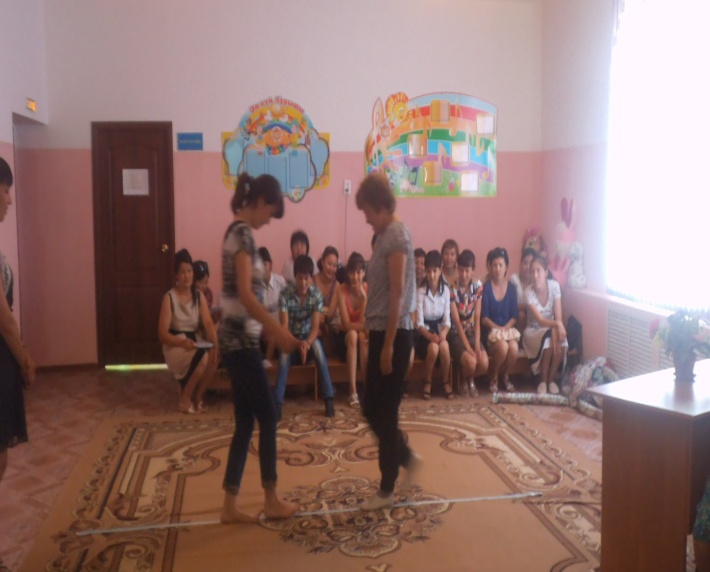 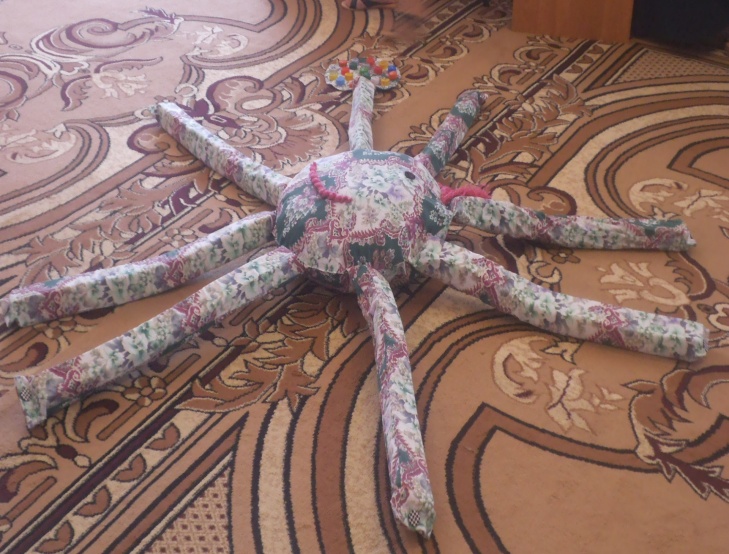 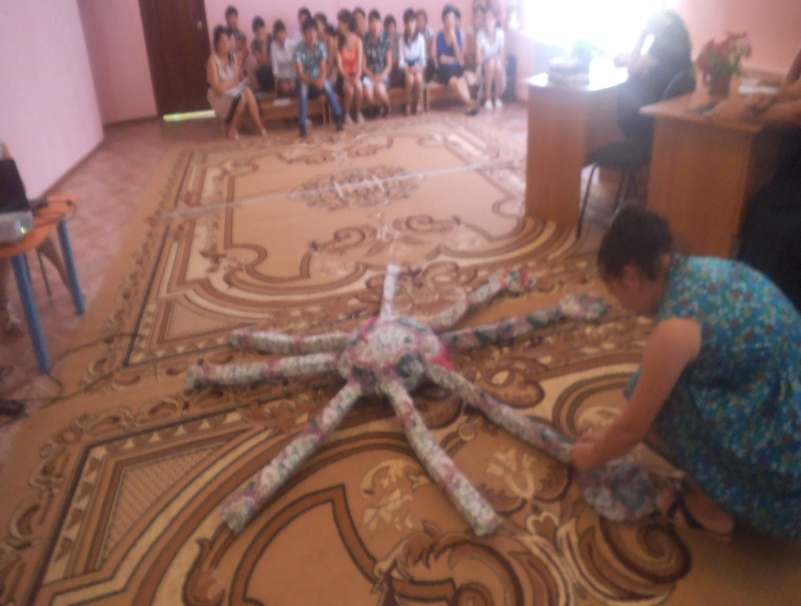 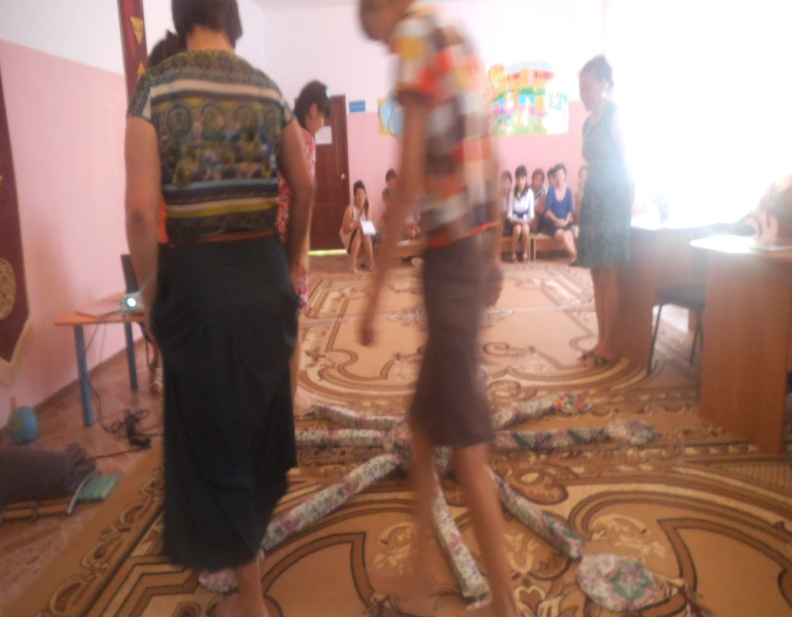